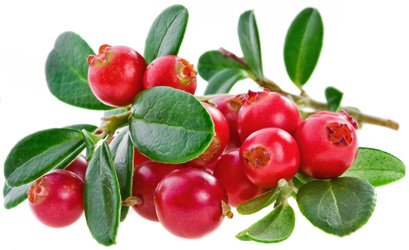 МКДОУ детский сад «Рыбка»Развивающая предметно-пространственная среда группы «БРУСНИЧКА» 2018-2019гг.
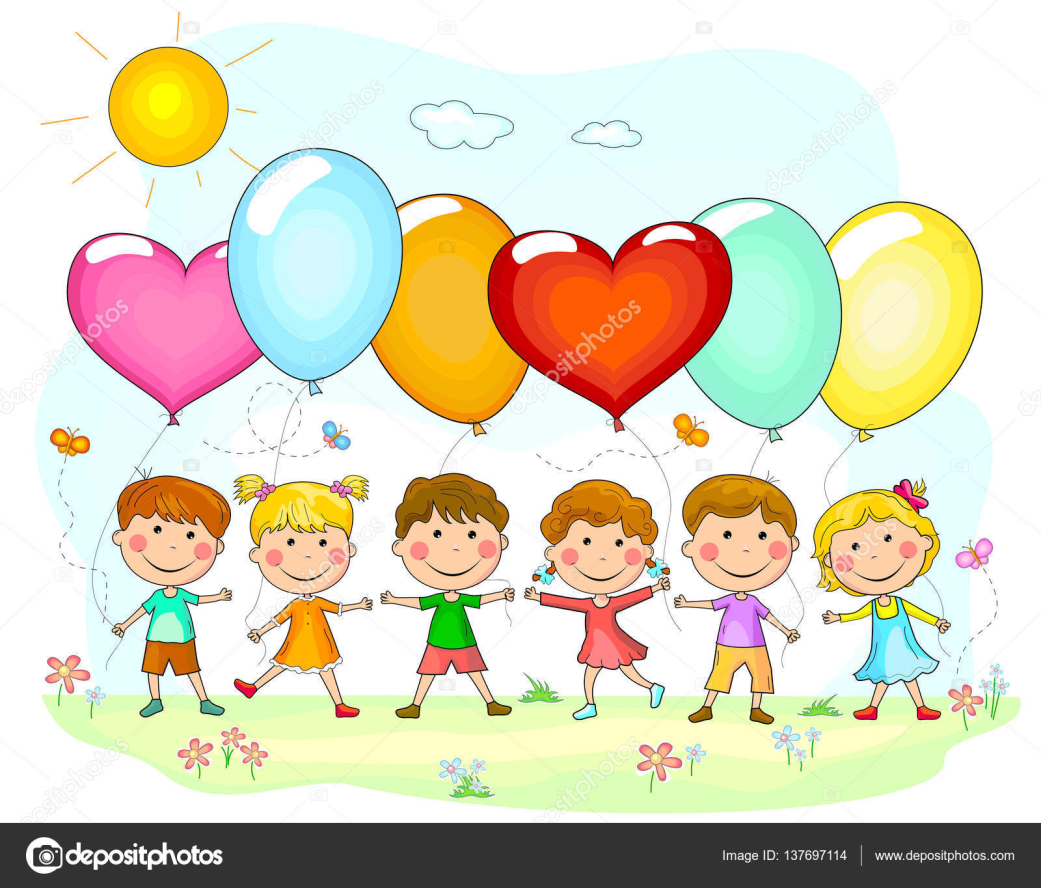 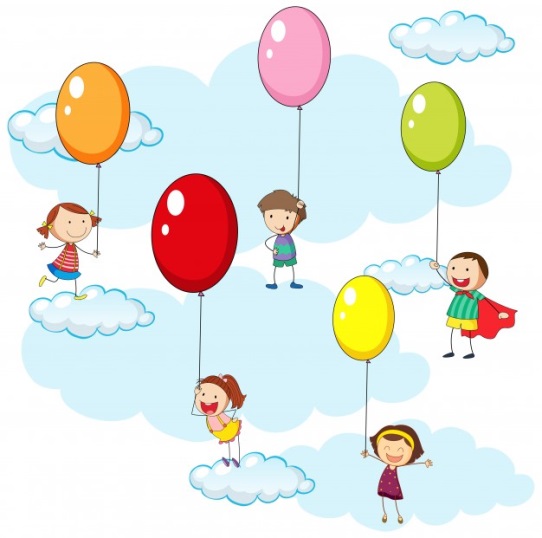 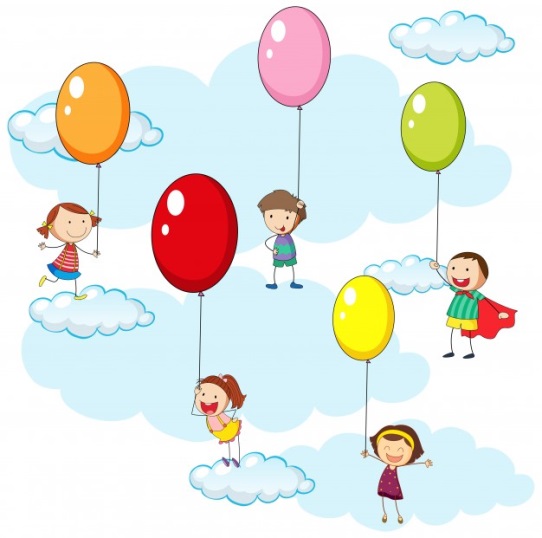 Спортивный центр. 
Спортивный инвентарь 
(мячи, обручи, скакалки, кегли и т. д.)
Игровой  центр для мальчиков
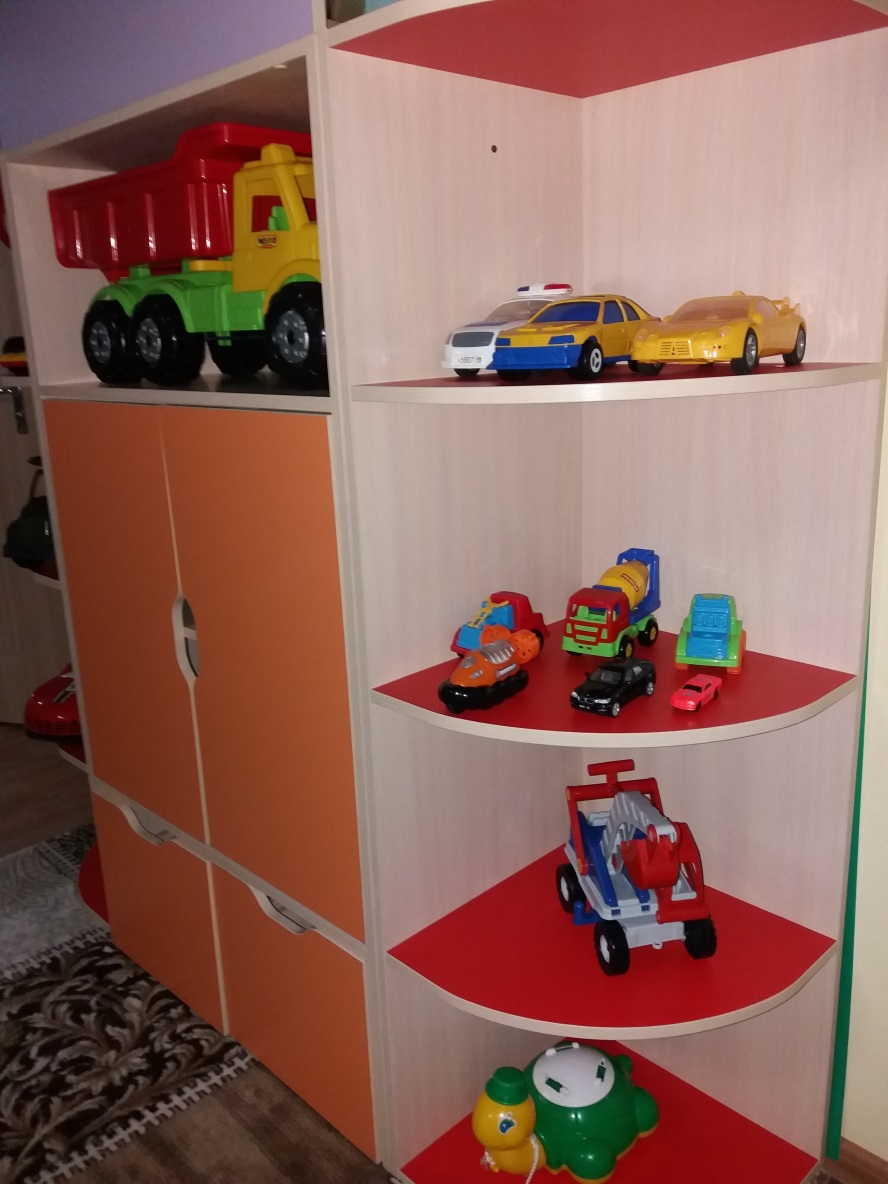 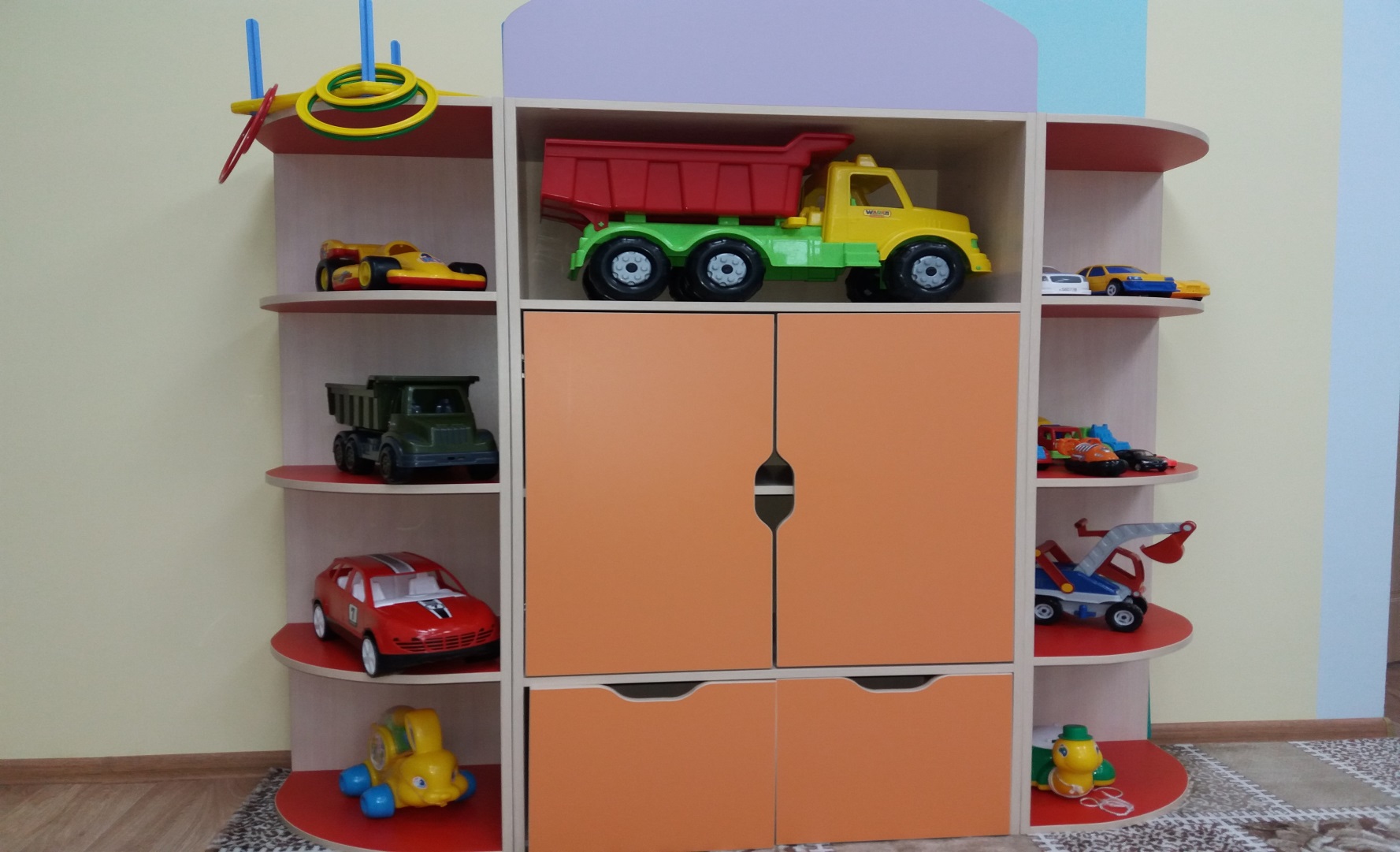 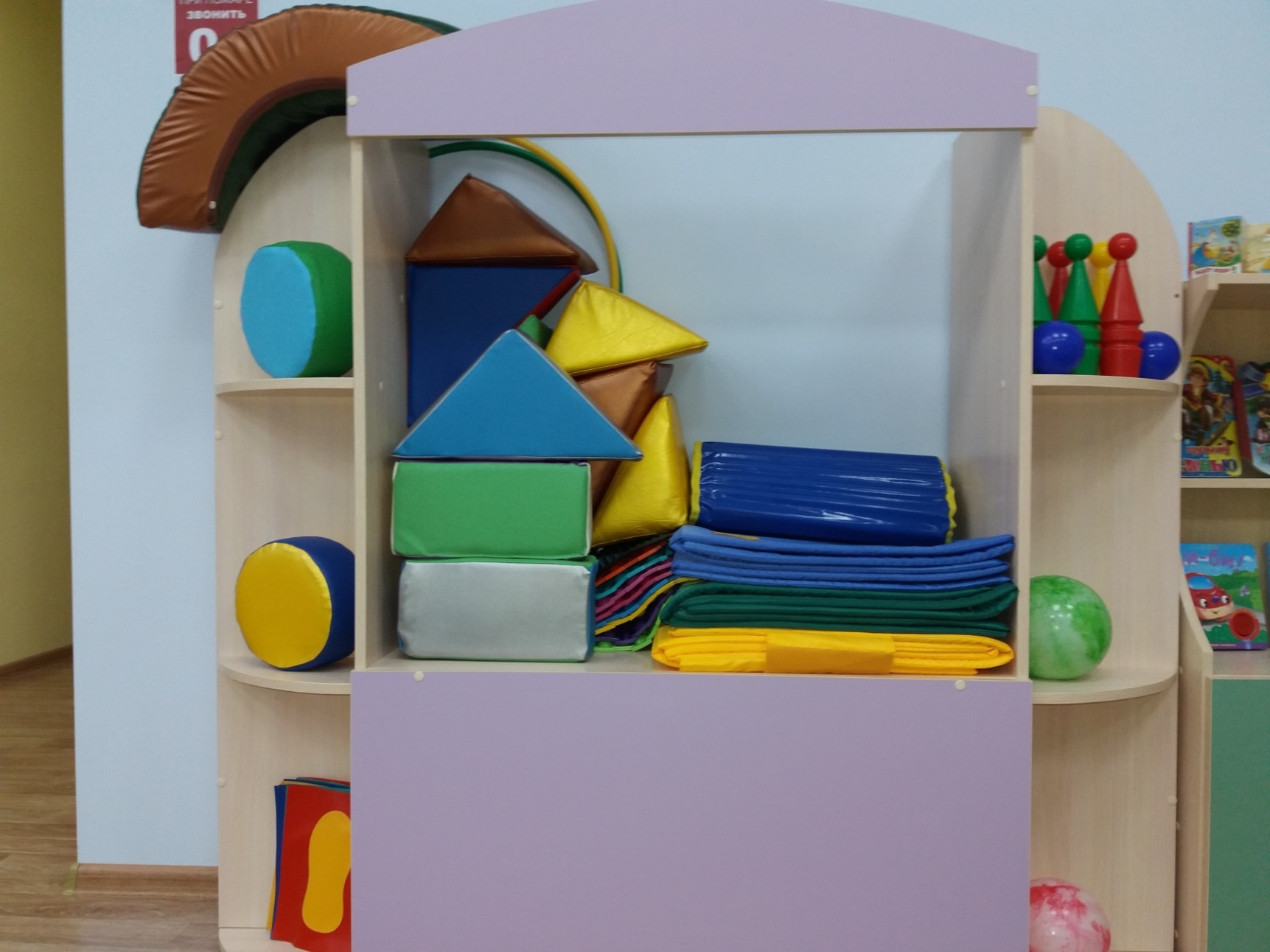 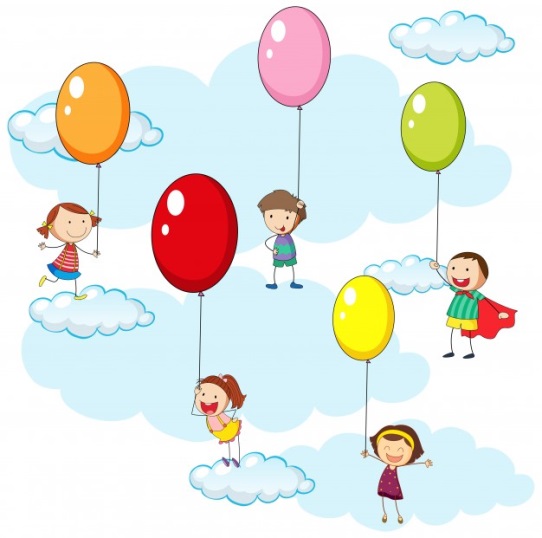 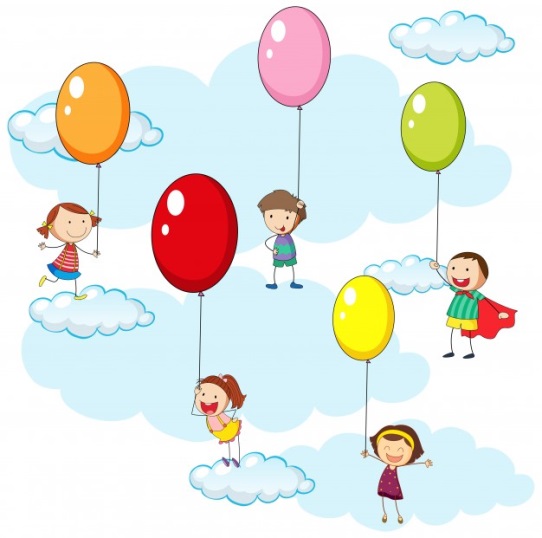 Игровой  центр для девочек
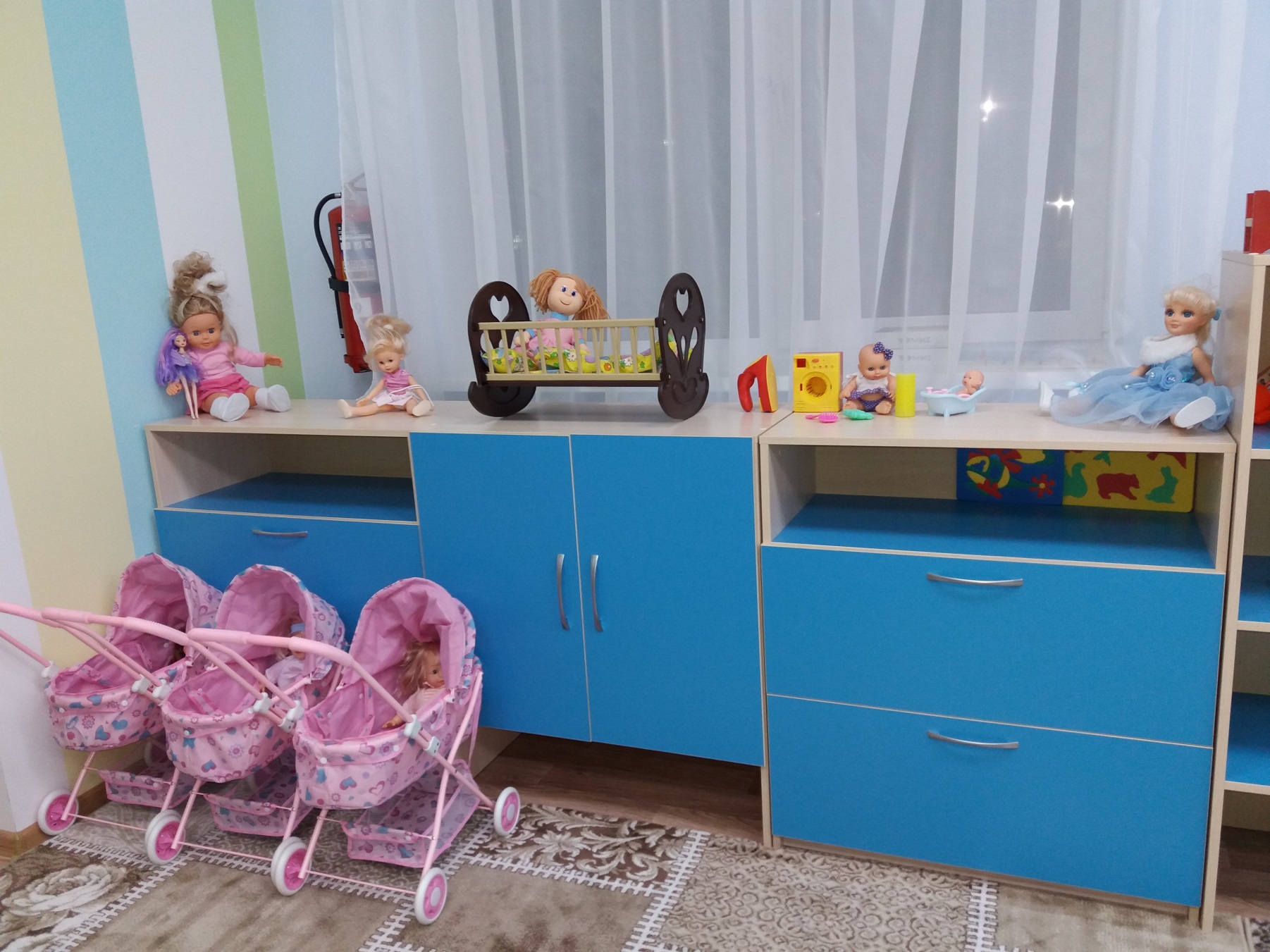 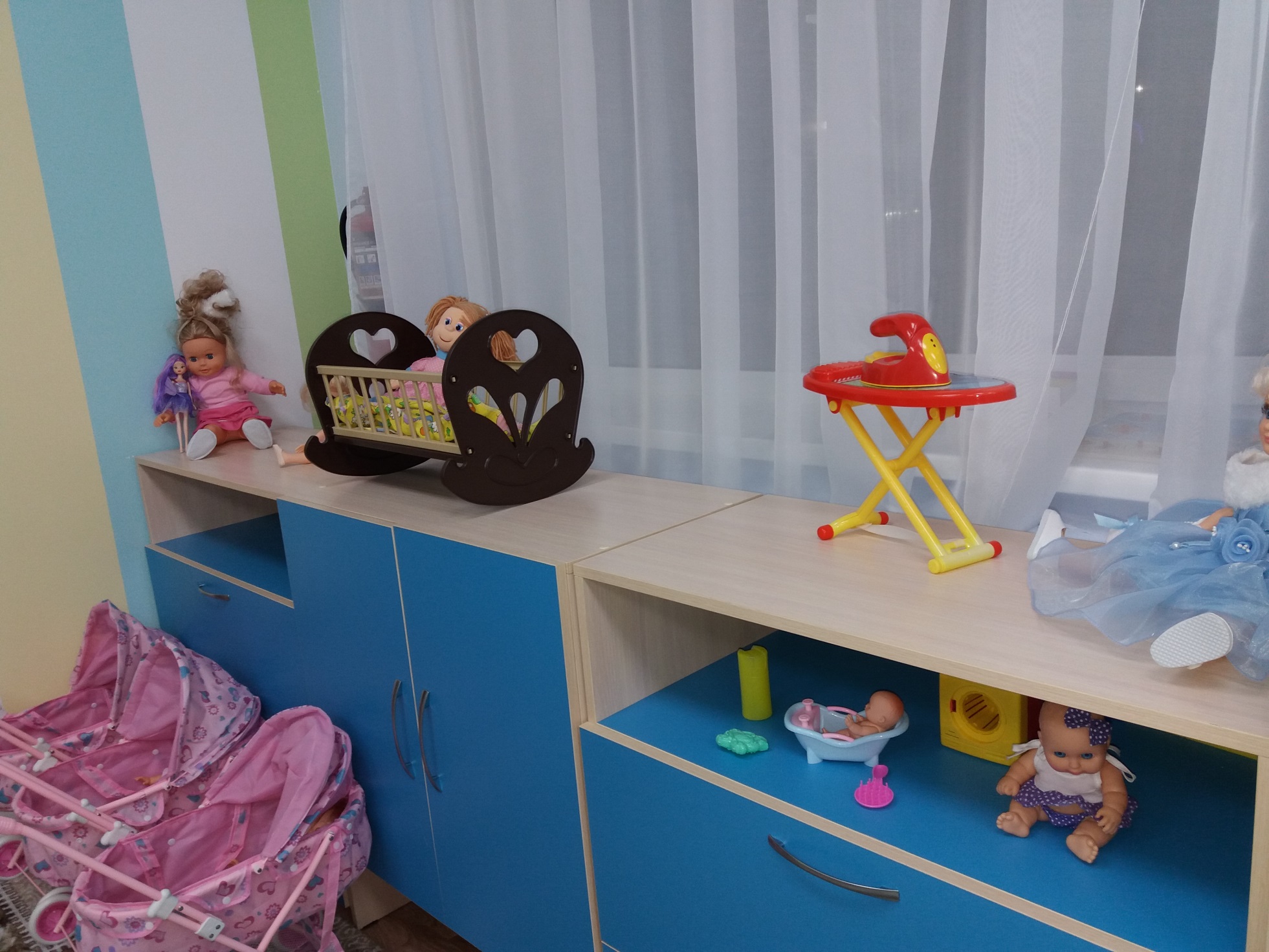 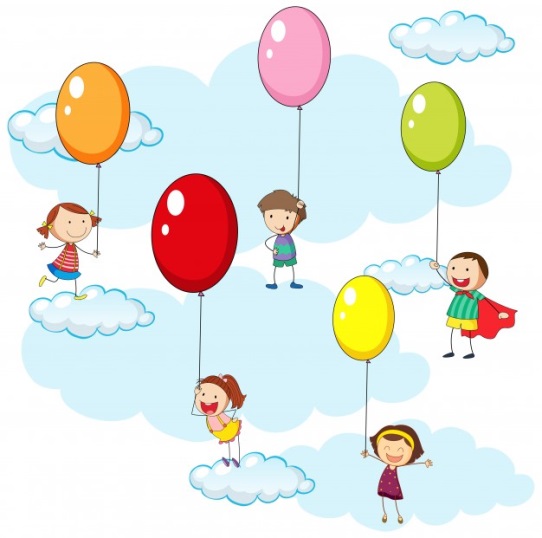 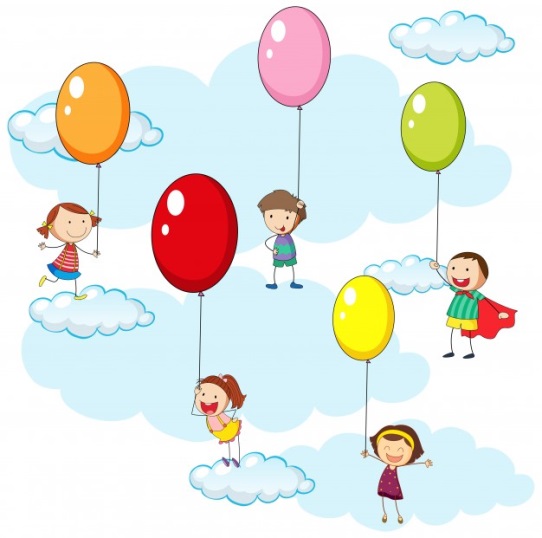 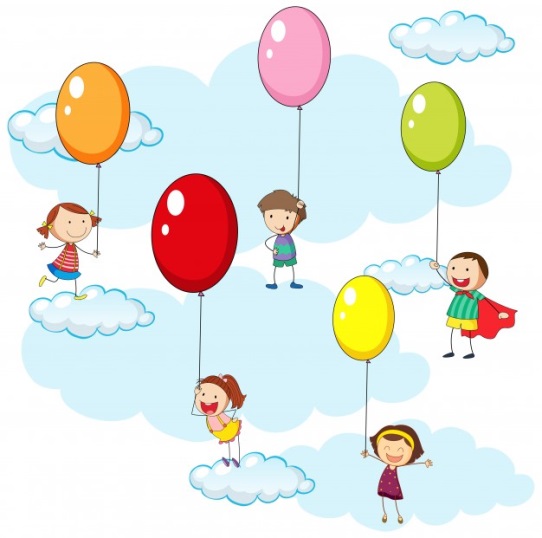 Театральный центр 
(Наборы кукольного 
и пальчикового театров)
Центр
 сюжетно-ролевых игр 
(«Кухня», «Магазин» и т.д.)
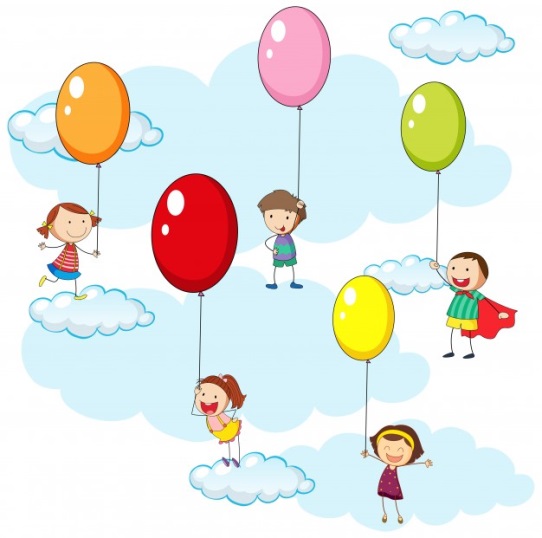 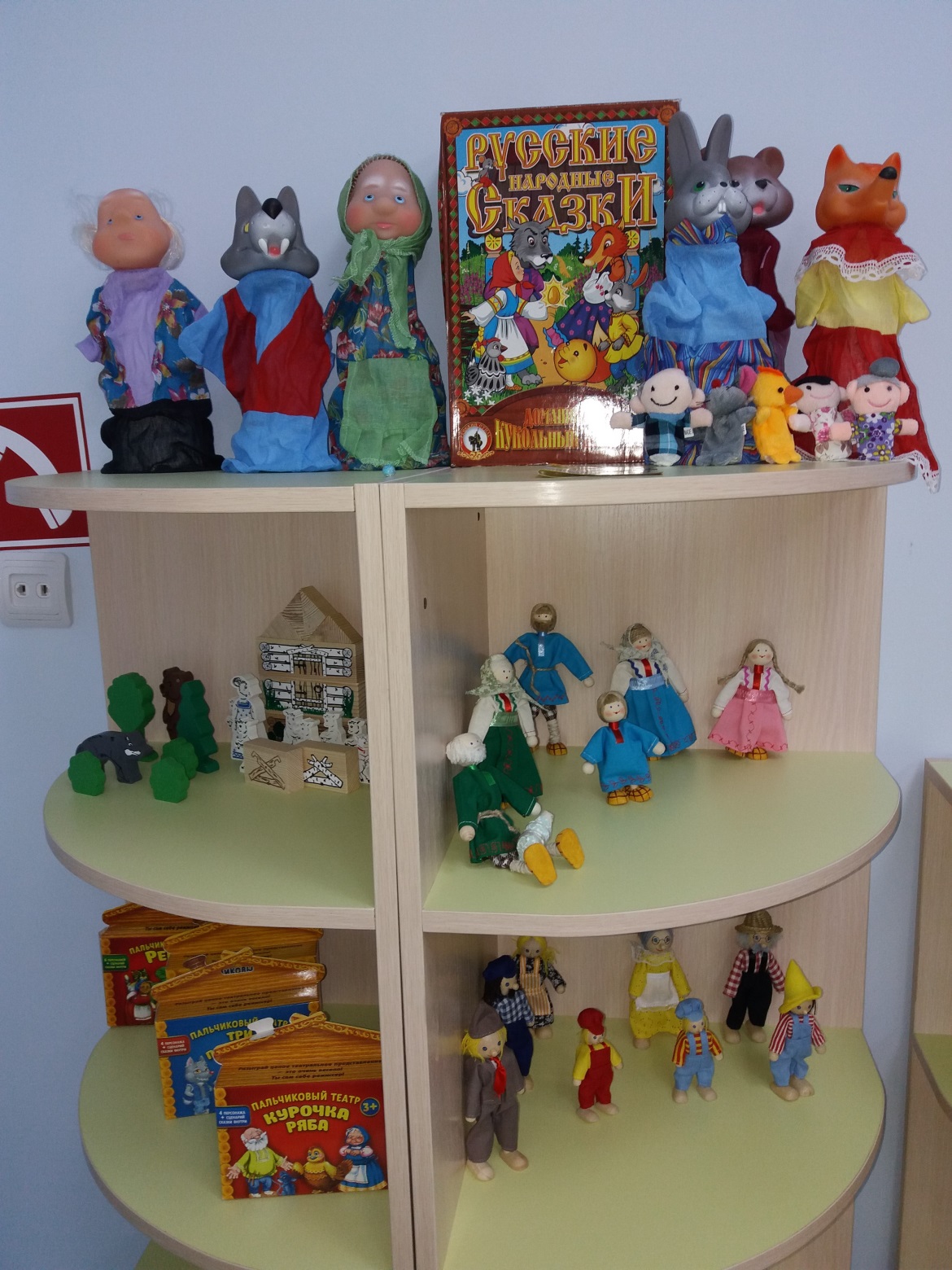 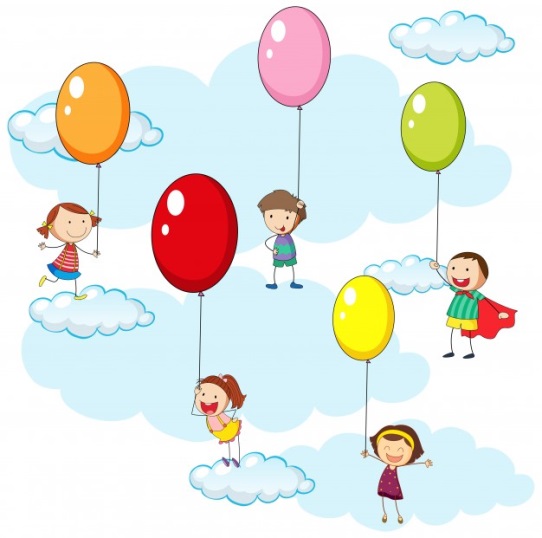 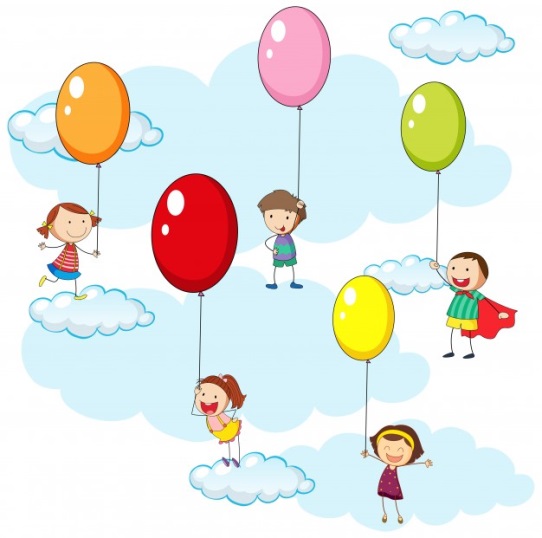 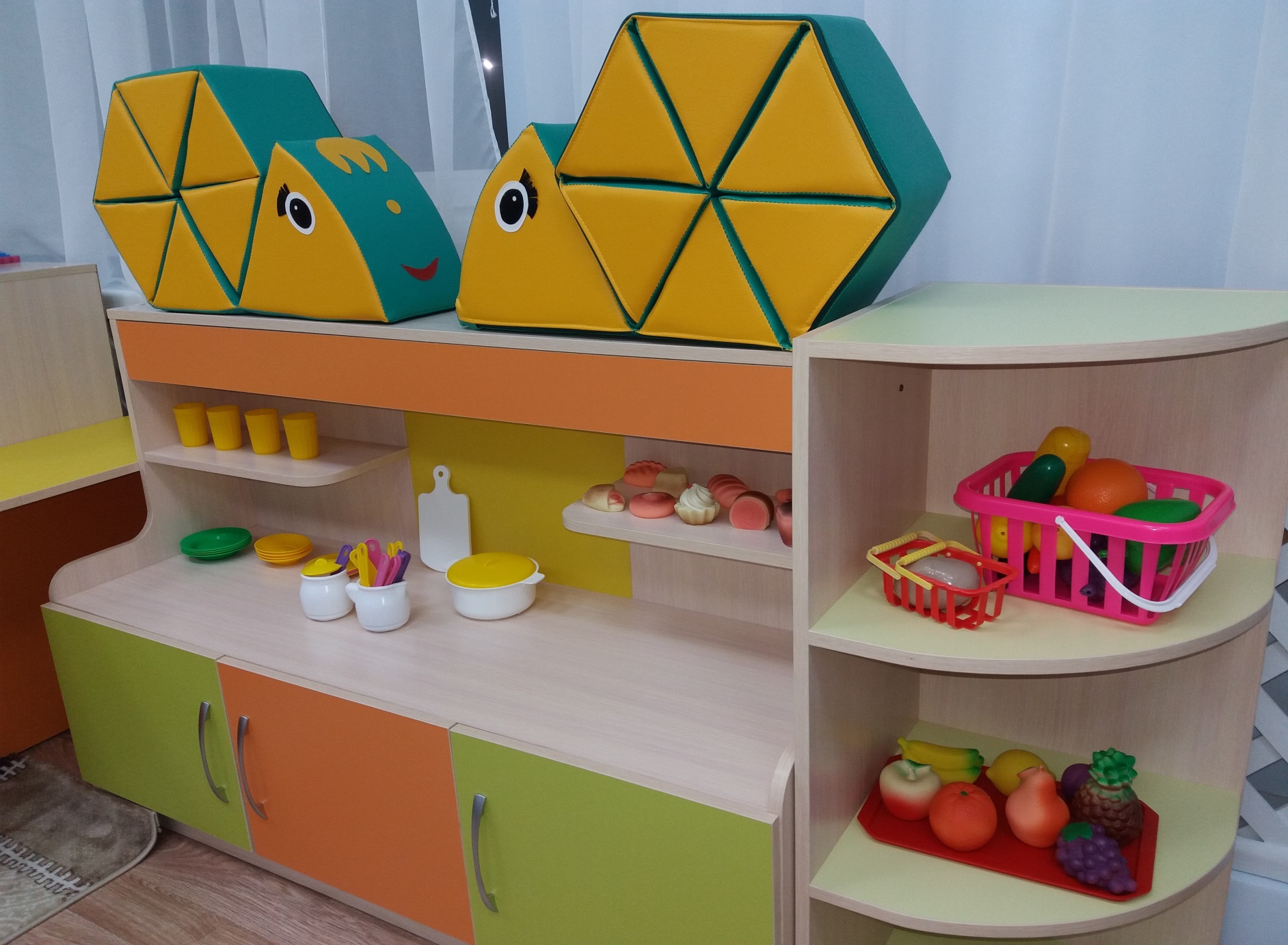 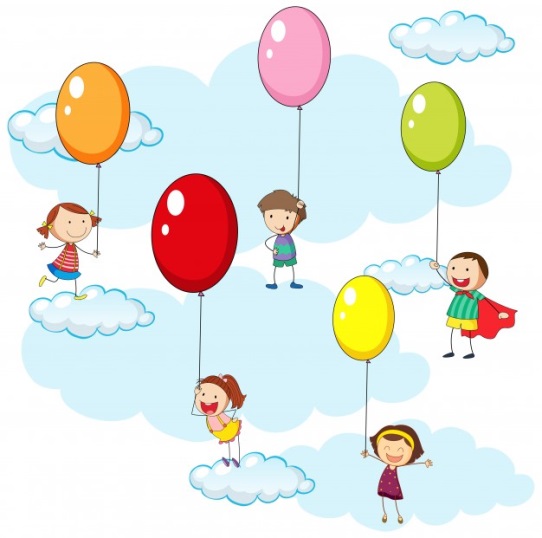 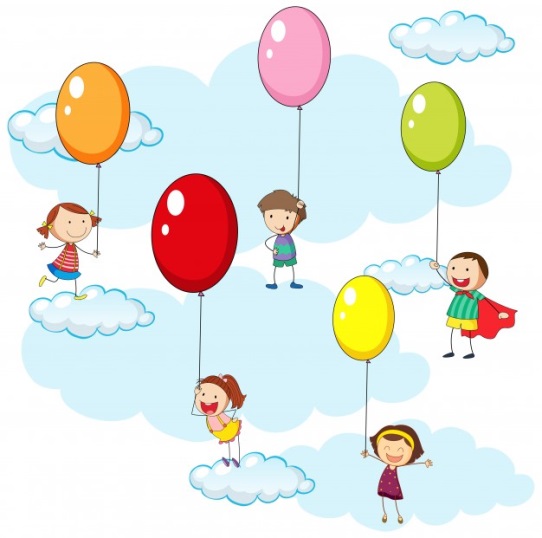 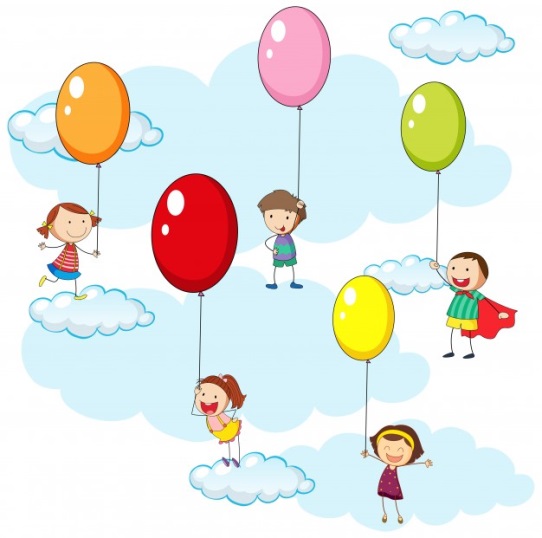 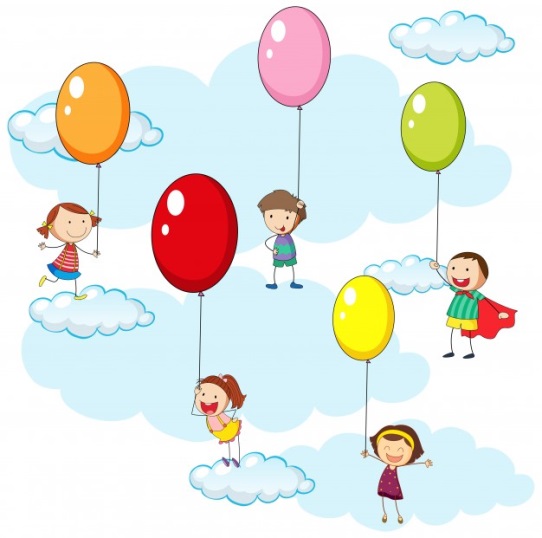 Патриотический центр «Народные промыслы» (Игрушки, посуда и предметы интерьера в народном стиле)
Игровой центр
с дидактическими предметами
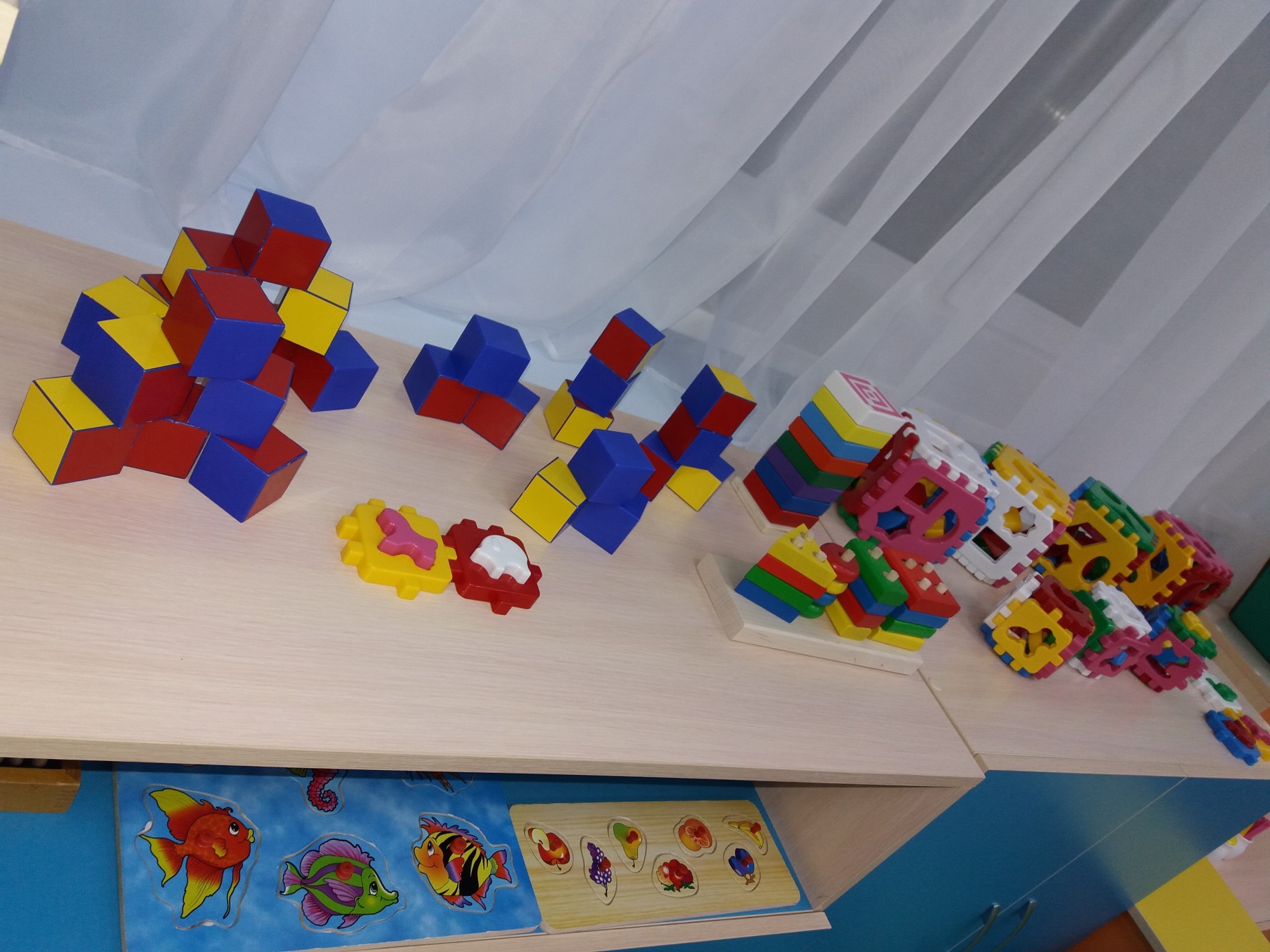 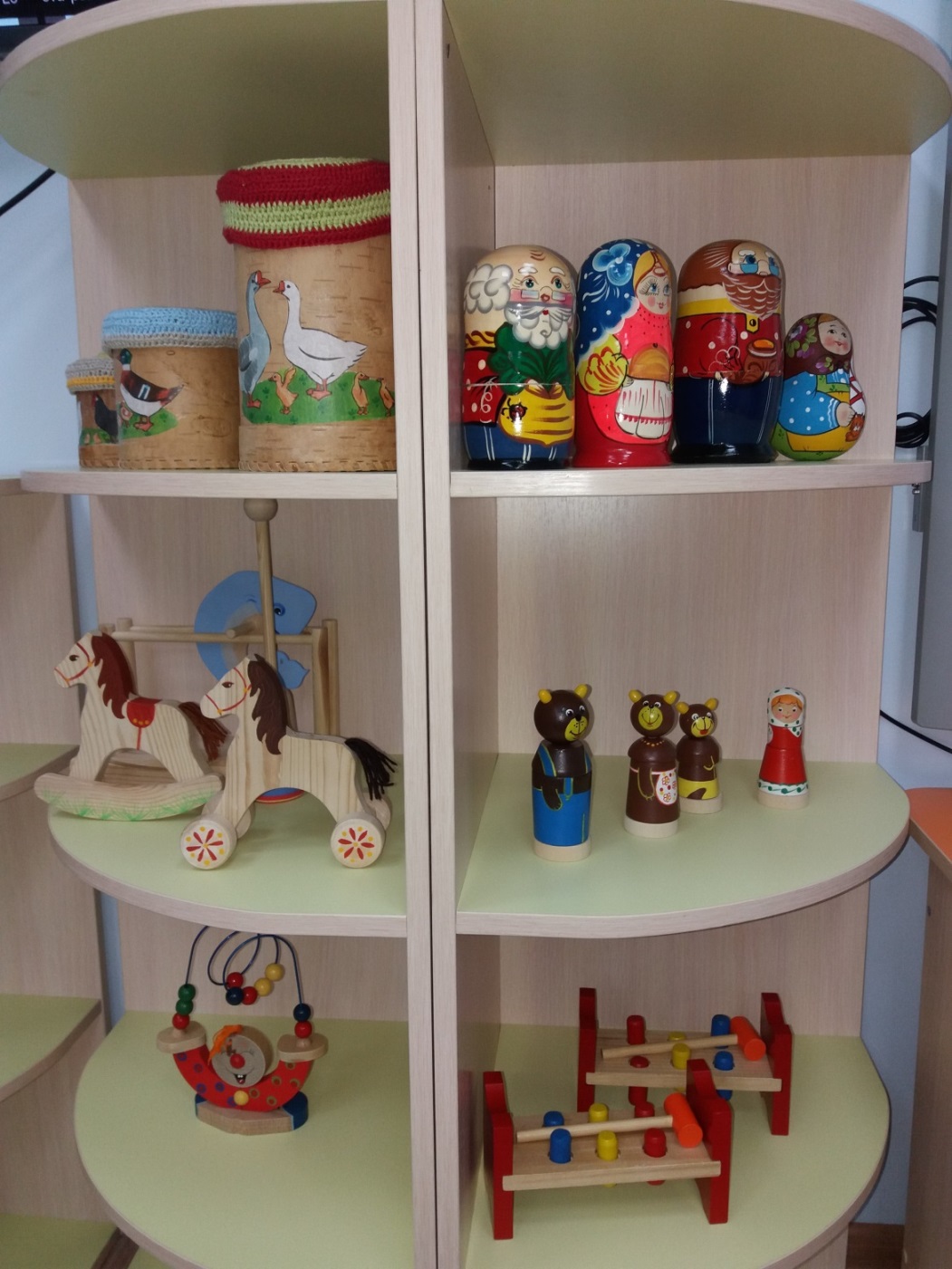 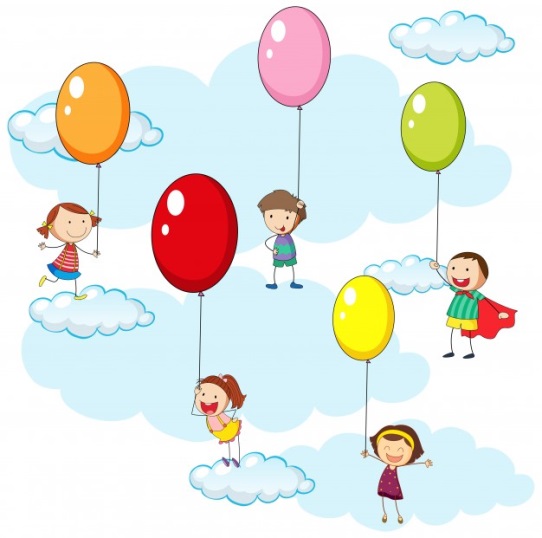 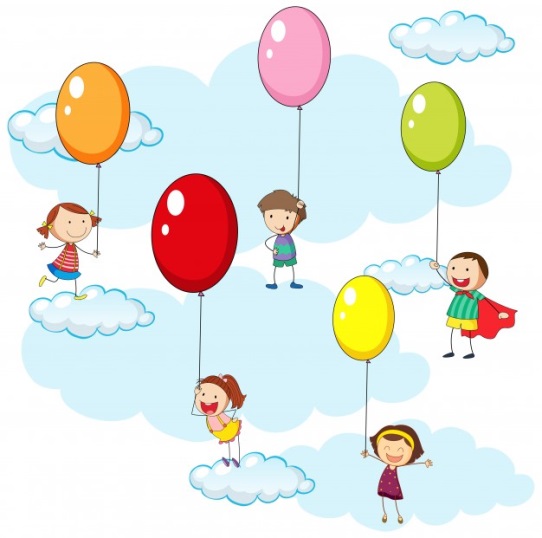 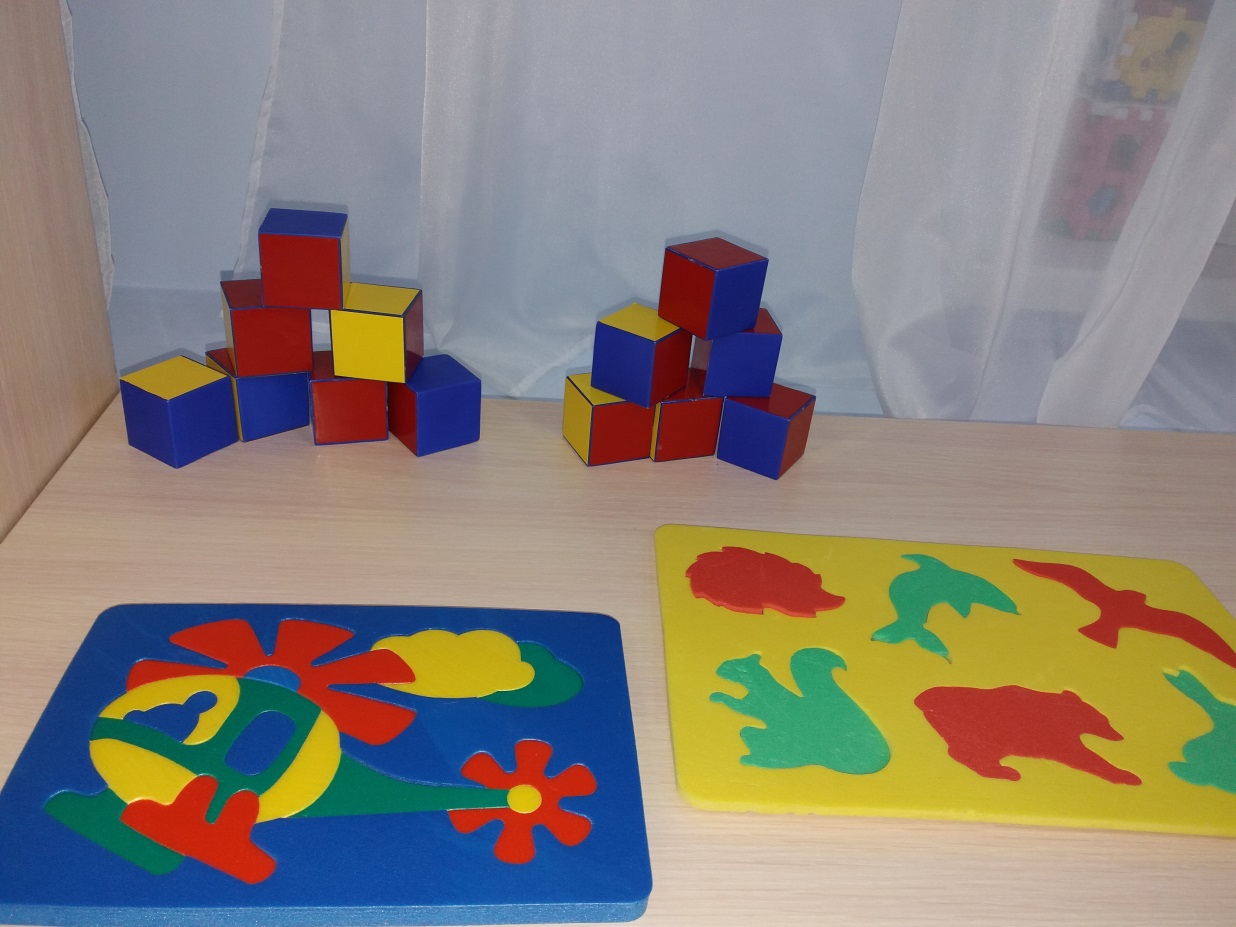 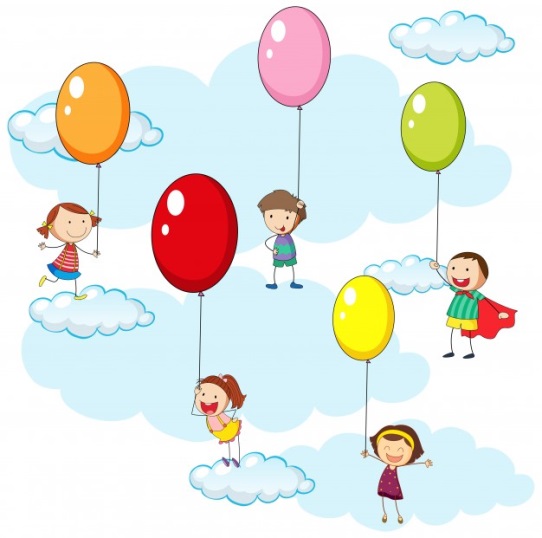 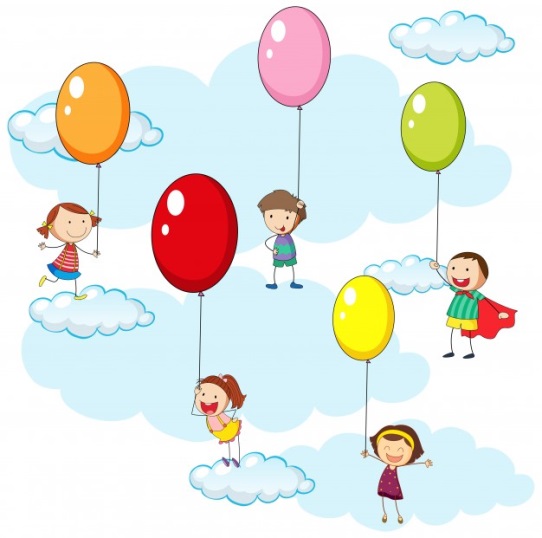 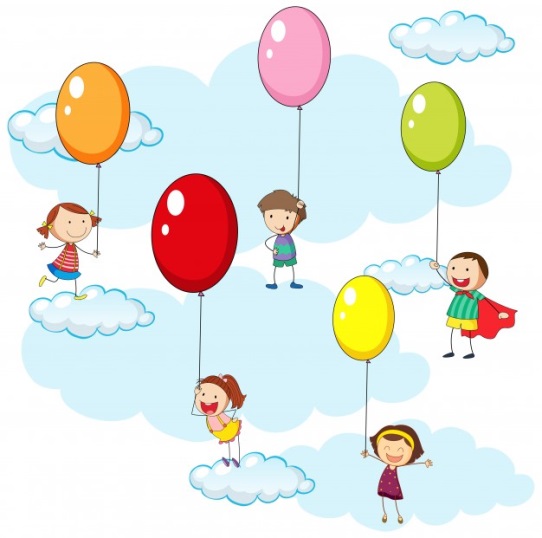 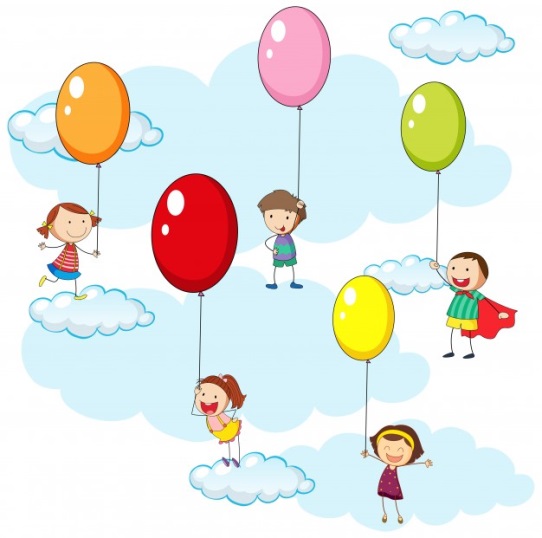 Музыкальный центр
 (Инструменты: погремушки, трещотка, 
ксилофон, дудочки, гусли, бубен и др.)
Центр для чтения
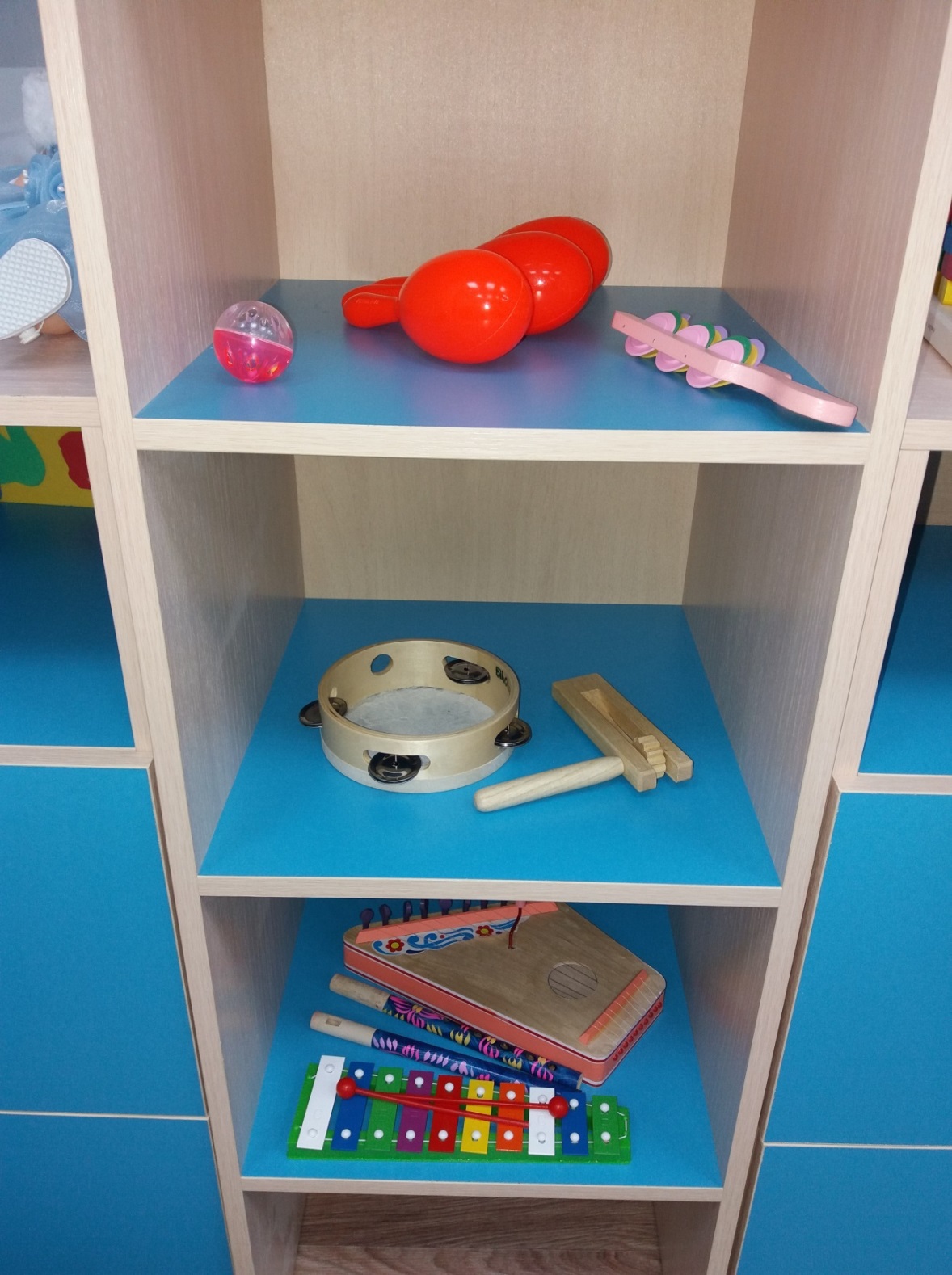 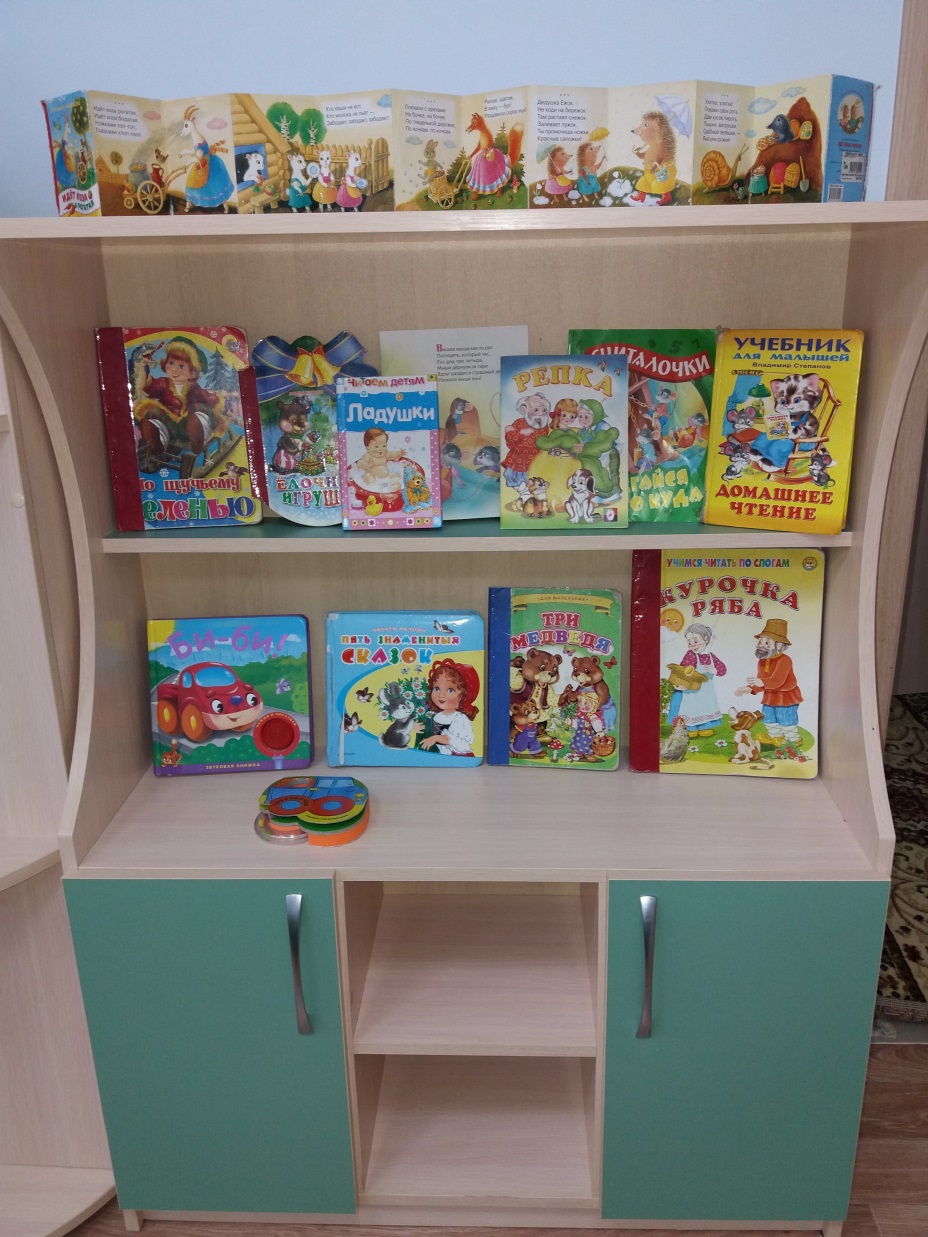 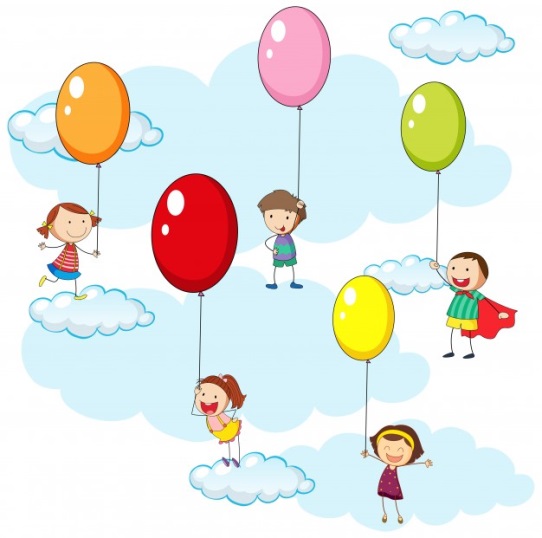 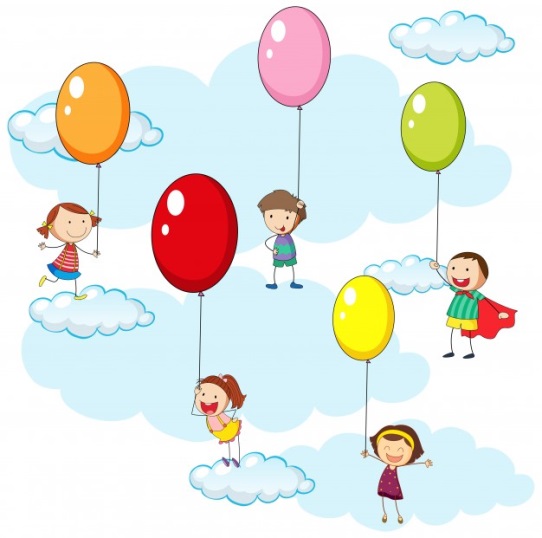 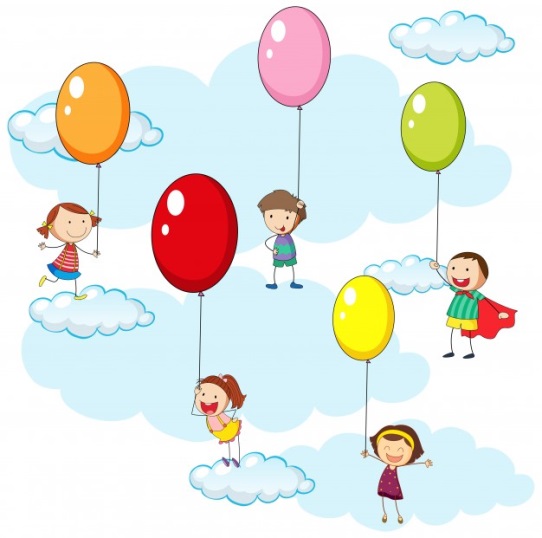 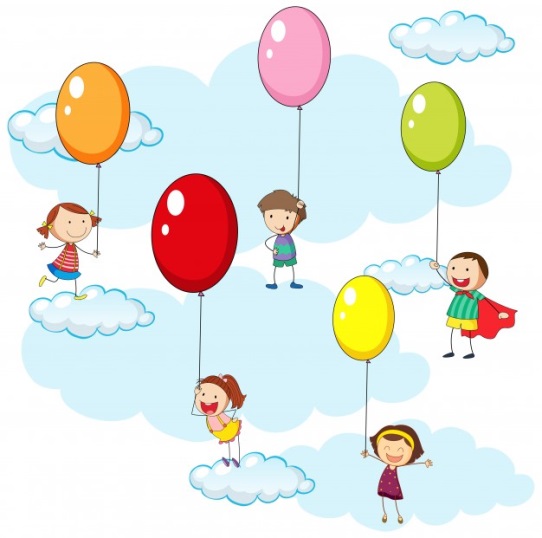 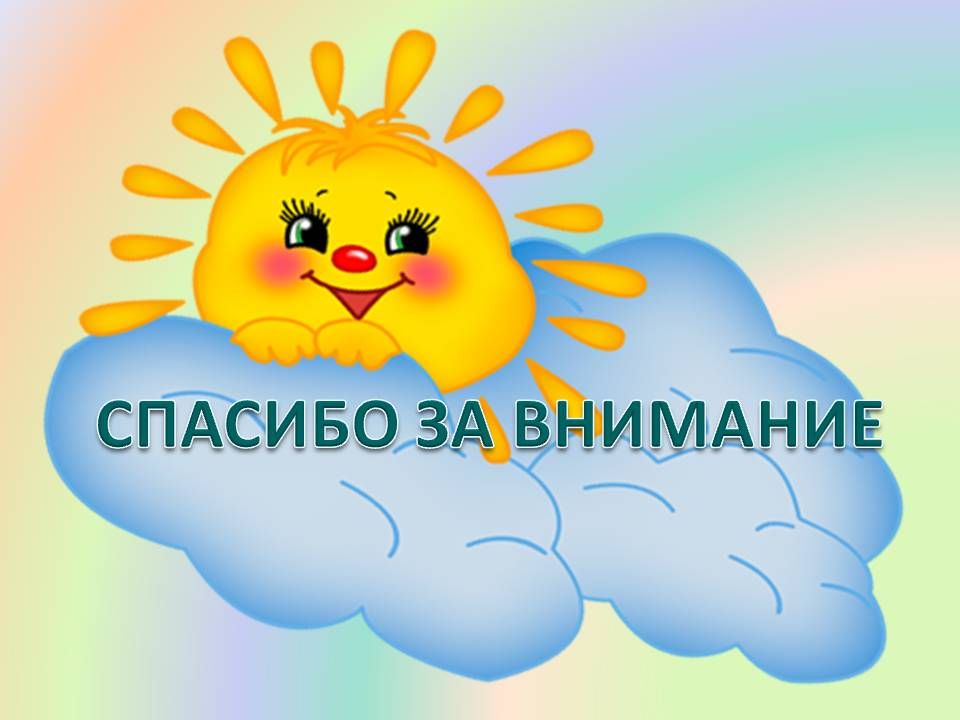 СПАСИБО ЗА Внимание!)